Techniques de documentationet de communication
Documents scientifiques imprimés
Périodiques
2
Publications en série
Définition : Une publication en série
est une publication 
qui parait en fascicules ou volumes successifs
pendant une durée non limitée à l’avance
3
Périodiques ou revues
Définition : Un périodique ou une revue
est une publication en série
dotée d’un titre unique
dont les fascicules
généralement composés de plusieurs articles répertoriés dans un sommaire
se succèdent en principe chronologiquement à des intervalles réguliers
4
Identification d’un périodique
5
Exemple de périodique d’analyse
6
Première de couverture
ISSN
Éditeur commercial
Titre
Éditeurs scientifiques
7
Verso de la couverture
Comité éditorial
Périodicité
Prix
Informations pour les auteurs
8
Exemple de périodique de statistique
9
Première de couverture
Titre

Editeur
10
Verso de la couverture
Informations sur l’éditeur
11
Première page
Titre abrégé



A détailler
12
Première page : détails
ISSN
Périodicité
Prix





Indexation
Review
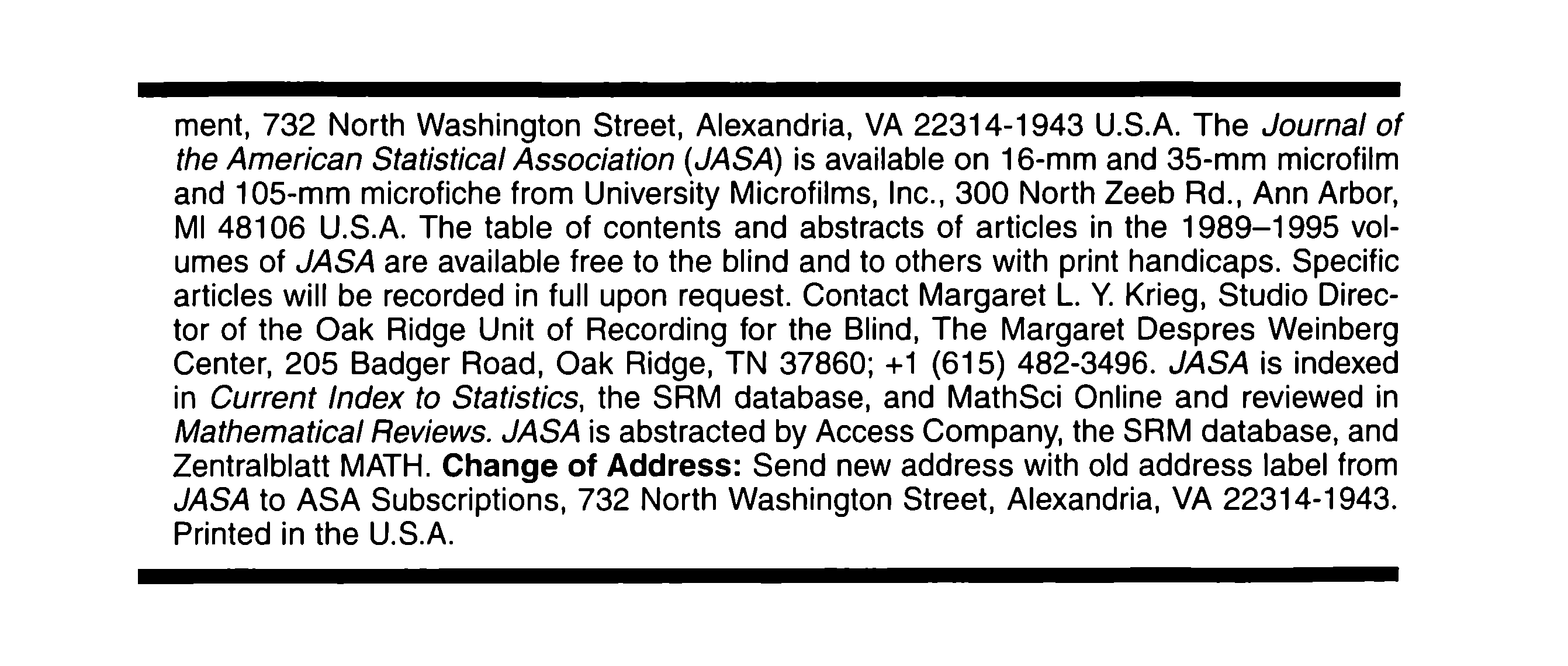 13
ISSN
International Standard Serial Number
Depuis 1974
Comporte 8 chiffres répartis en 2 groupes de quatre chiffres séparés par un tiret

Exemple : 
0022-247X

Les 7 premiers chiffres sont attribués séquentiellement, indépendamment du pays d'origine, de la langue, …
Le dernier chiffre est une clé de contrôle informatique
14
Identification d’un fasciculeet de son contenu
15
Exemple 1 : couverture
Date de parution
Volume
Numéro
16
Exemple 1 : dos
Sommaire
17
Exemple 2 : couverture
Date de parution
Volume
Numéro
18
Exemple 2 : dos
Contenu du fascicule
19
Identification d’un articlede périodique
20
Première page de l’article
Titre du périodique
Volume, numéro, date, pages du fascicule
Titre de l’article
Auteur(s)
21
Comment déterminer le contenu d’un article de périodique ?
22
Première page de l’article
Titre
Résumé (abstract)
Indices de classification MSC
Mots-clés (keywords)
Introduction
23
Bibliographie
24
Validation par les pairs (Peer review)
Un chercheur scientifique découvre un nouveau résultat
Il décrit les travaux qui ont permis d’y aboutir dans un article
Il soumet l’article au comité éditorial d’une revue scientifique
Ce comité envoie des copies de l’article à des experts (referees)
Les experts analysent les résultats de l’article et décident s’il peut être publié
25